Scalable and Secure Row-Swap: Efficient and Safe Row Hammer Mitigation in Memory Systems
Jeonghyun Woo, Gururaj Saileshwar*, Prashant Nair
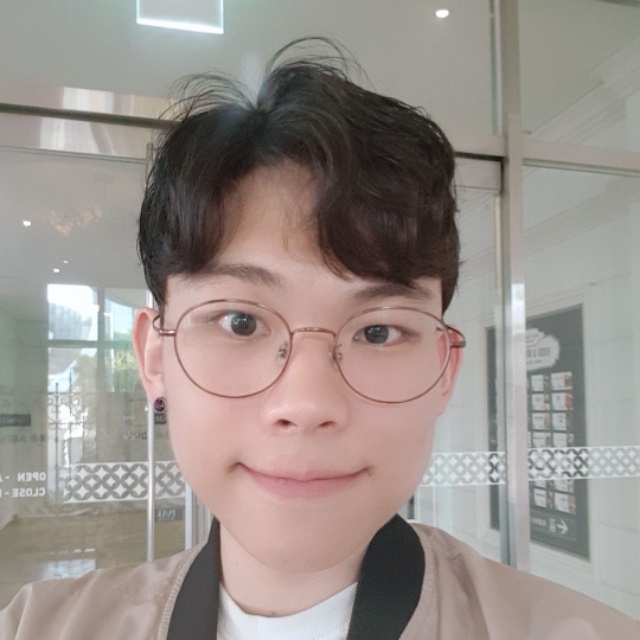 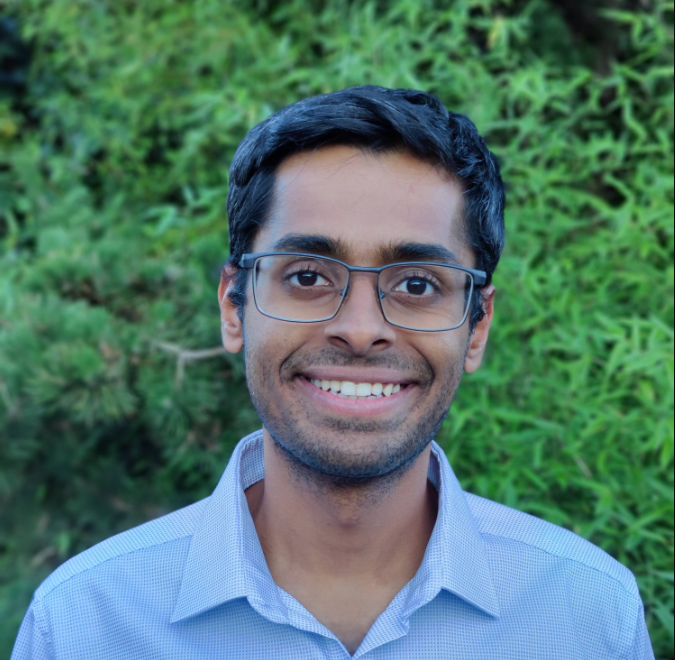 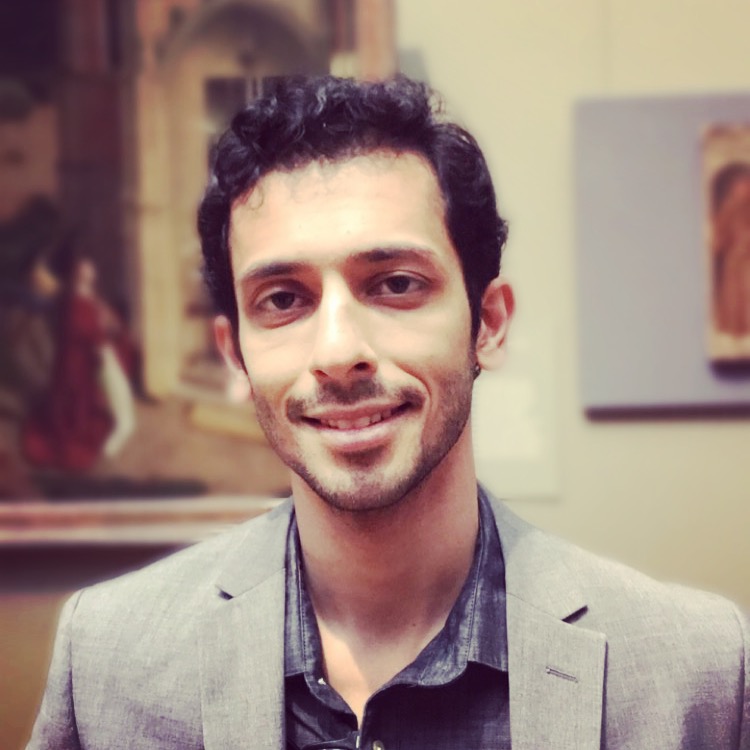 *
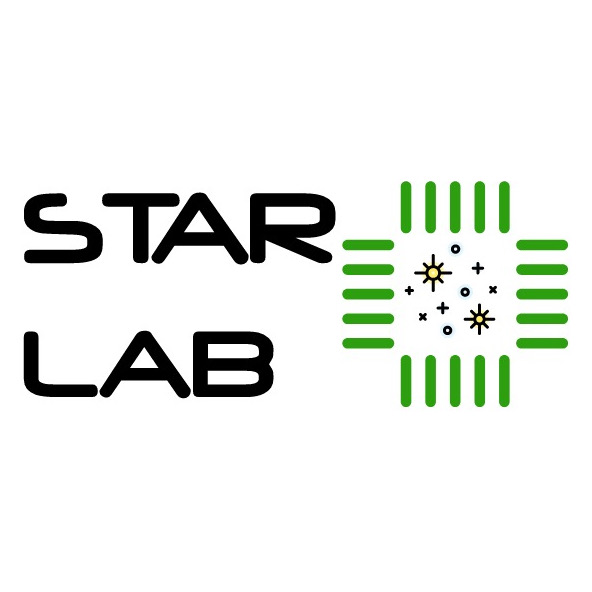 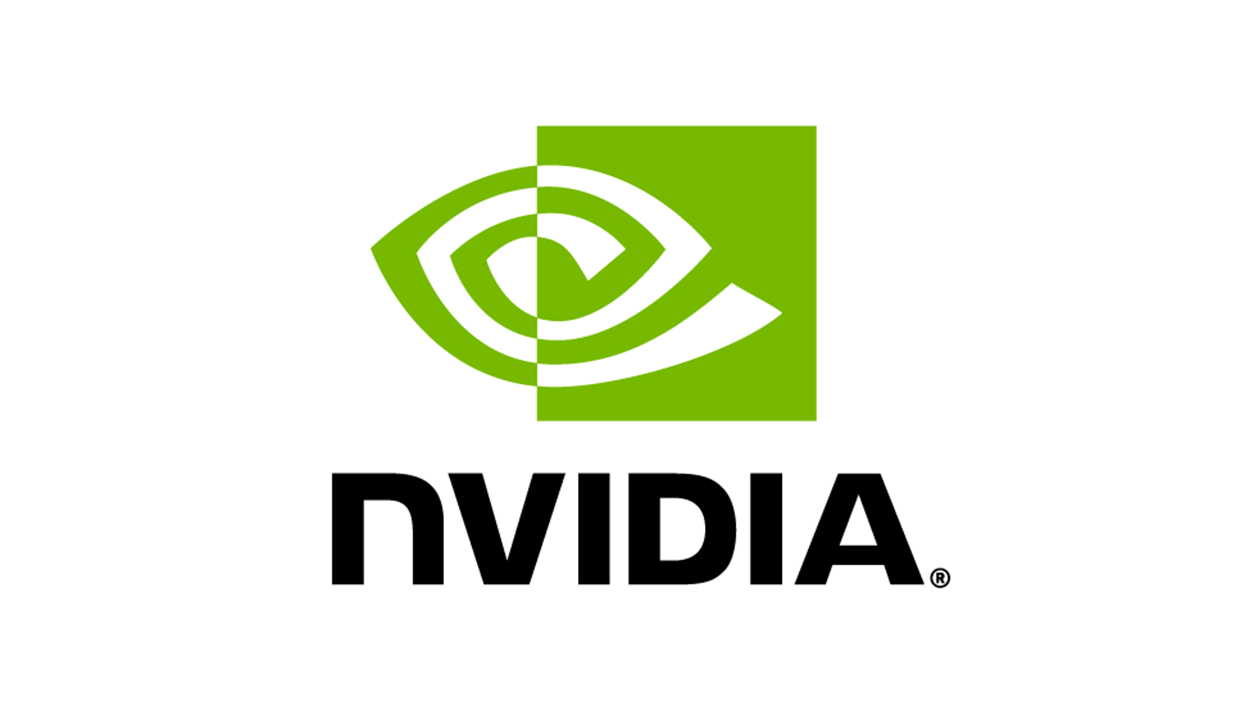 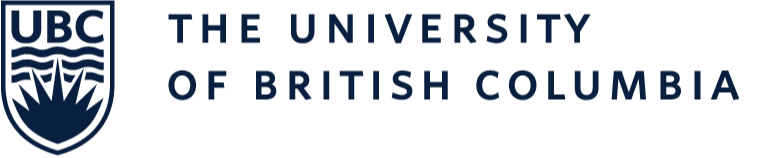 Row Hammer
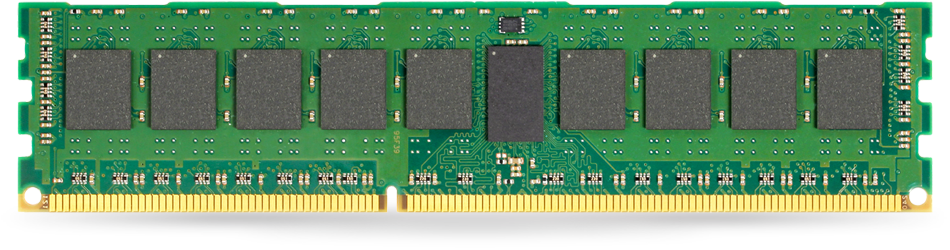 Victim Row
ACCESS (ACTIVATE)
Aggressor Row
Victim Row
1
Row Hammer Attacks
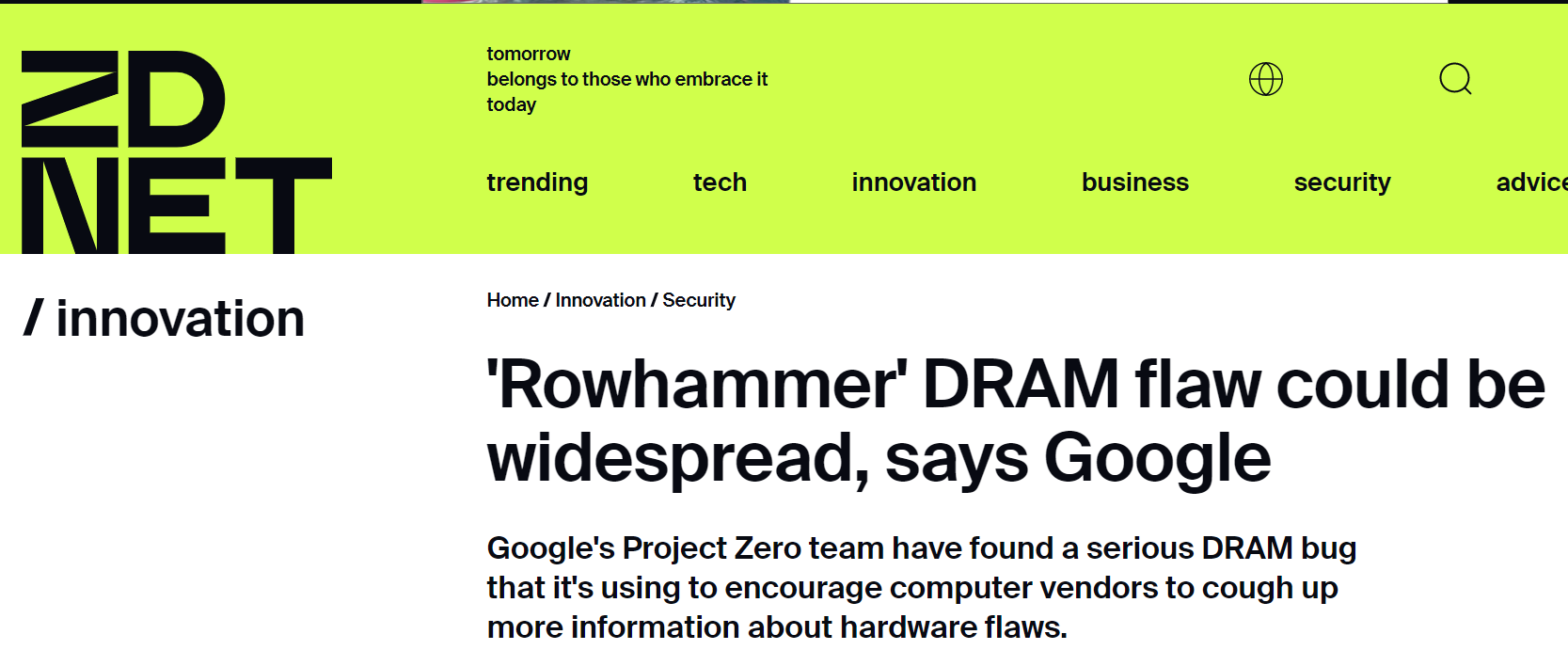 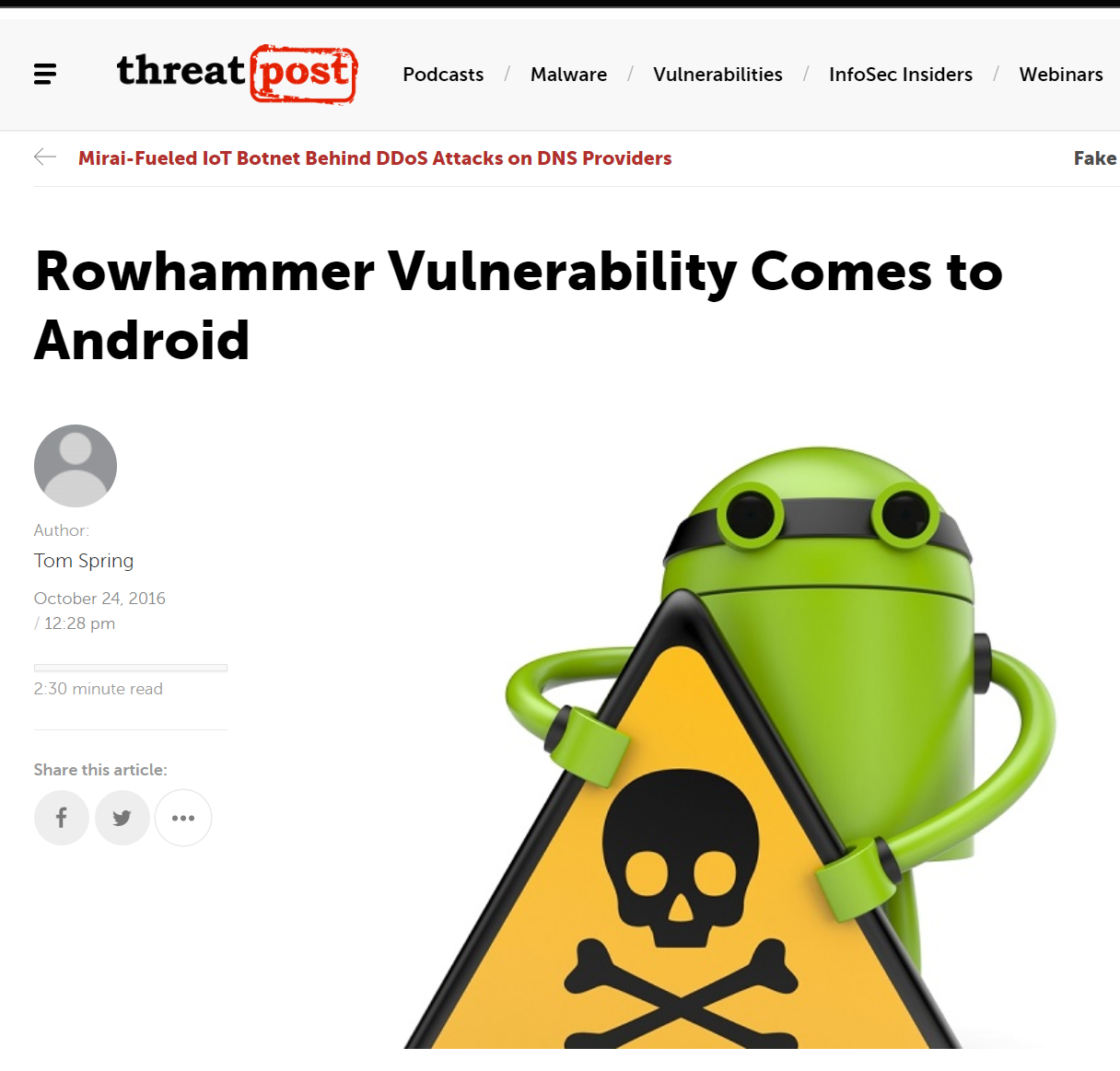 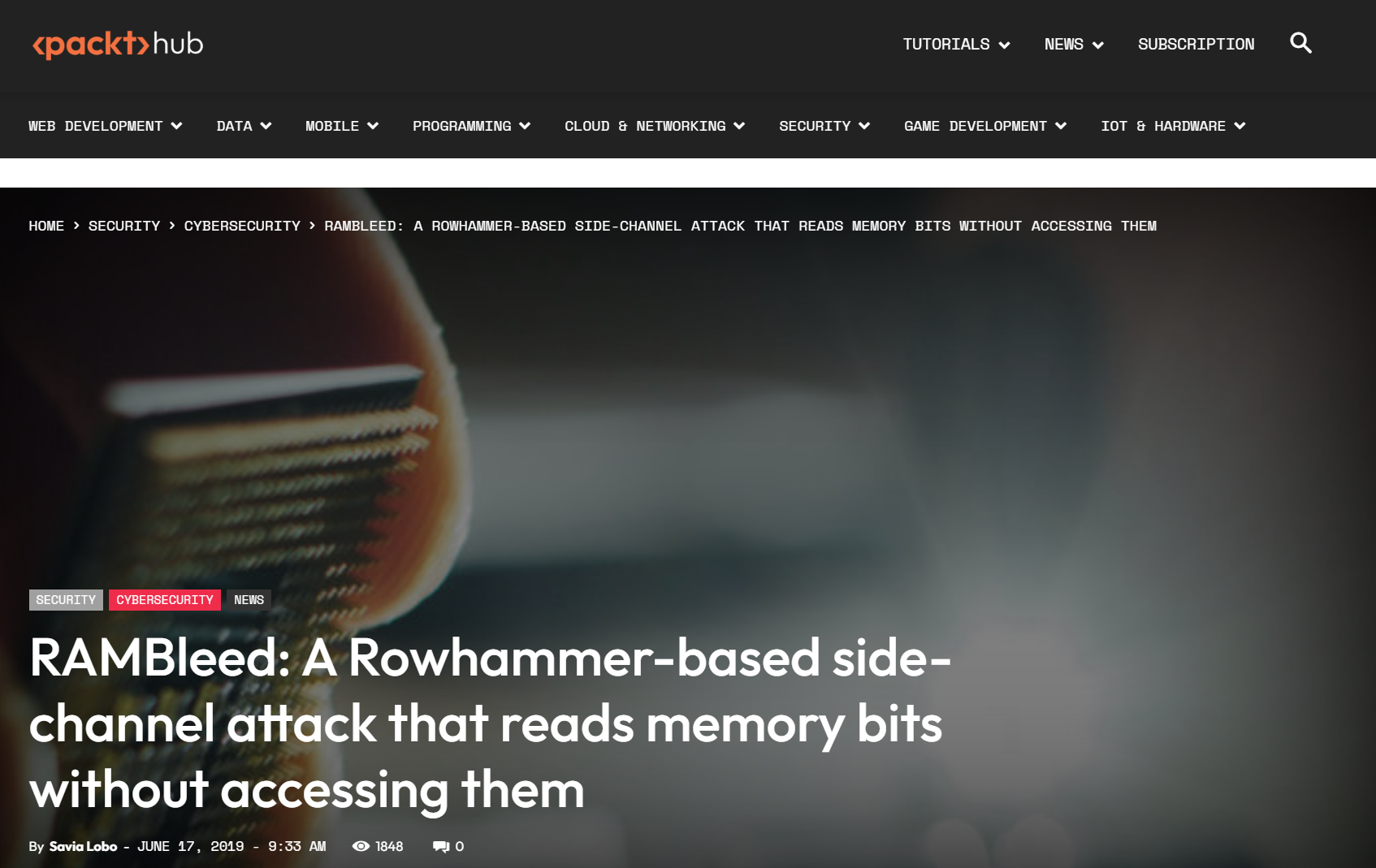 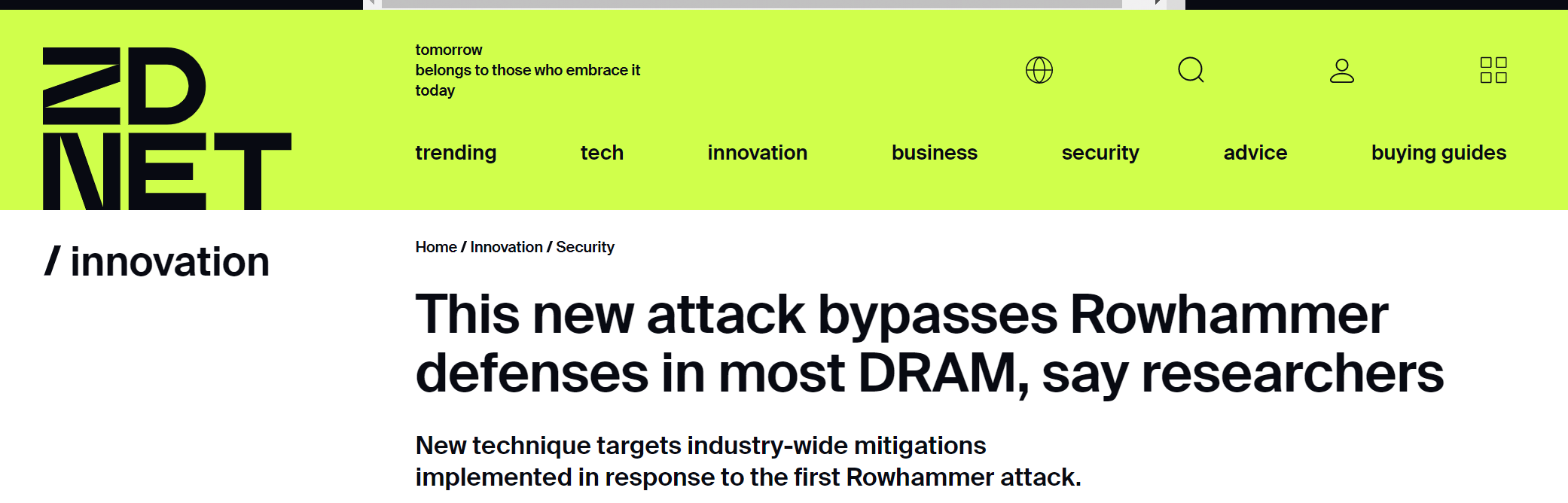 2
Row Hammer is Getting Worse
Row Hammer Threshold: Min. Activations for Bit Flips
Source
Flipping bits [ISCA’2014]
Revisiting RowHammer [ISCA’2020]
29X   in Threshold
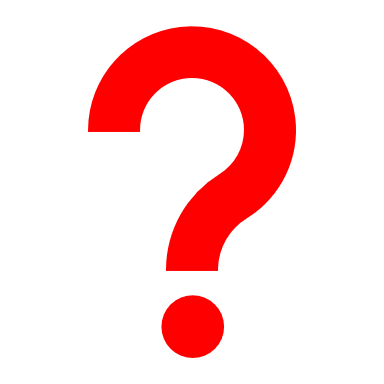 3
Victim-Focused Mitigations (VFM)
Target Row Refresh [2015]
TWiCe [ISCA’19]Graphene [MICRO’20]and others …
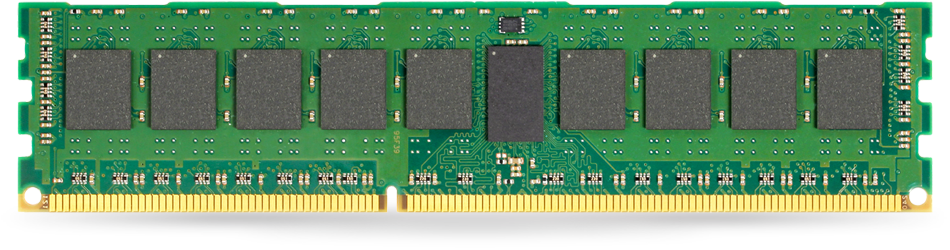 0
Bit Flip
REFRESH
ACTIVATE
REFRESH
4
Half-Double Attack on VFM
Google’s Half-Double Attack: Exploits Mitigative Refresh*
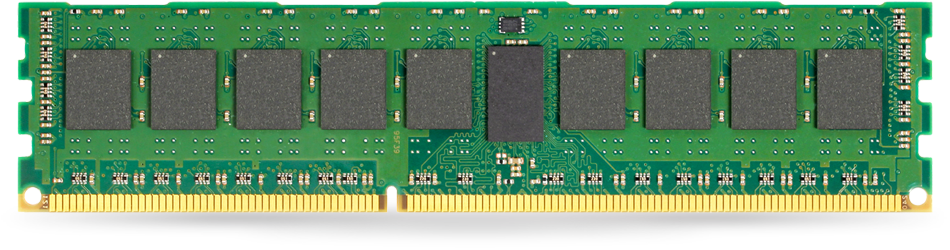 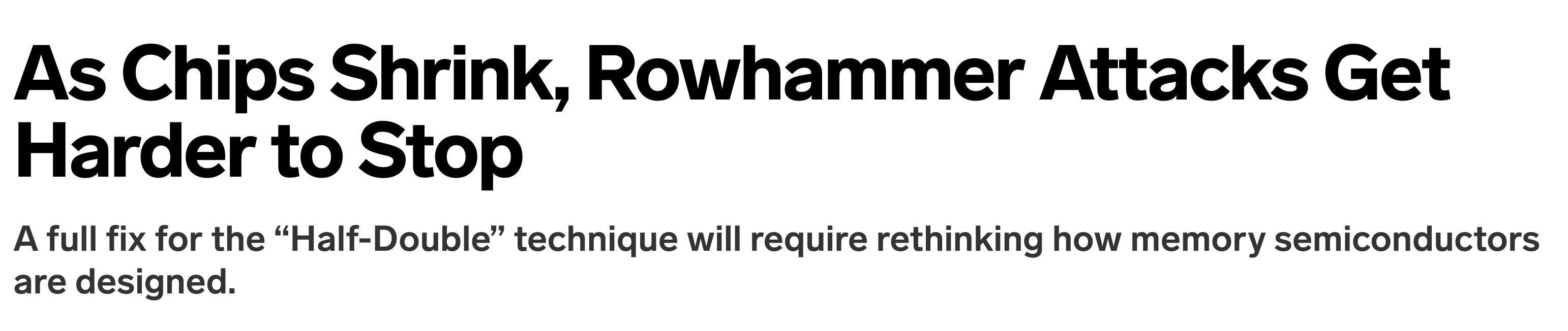 0
Bit Flip
Distance-of-2
REFRESH
ACTIVATE
REFRESH
Distance-of-2
Mitigation  Break Defense
5
Source*: Half-Double [USENIX SECURITY’2022]
Randomized Row-Swap [ASPLOS’22]
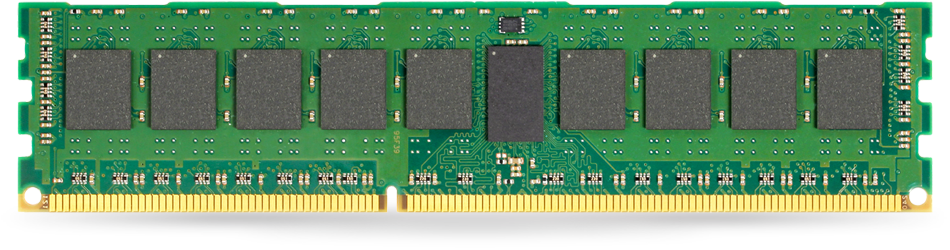 Spatial correlation
0
Swap
Bit Flip
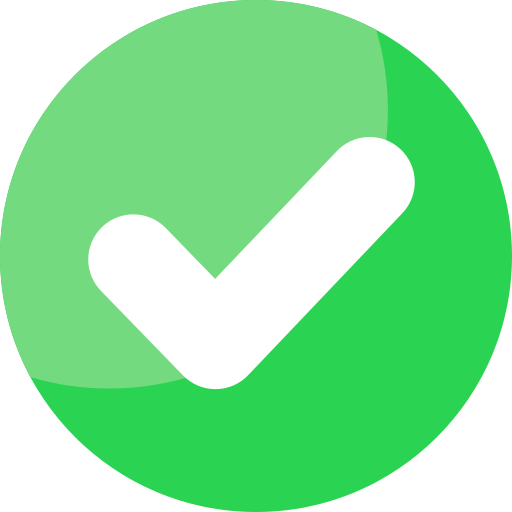 Defend Half-Double
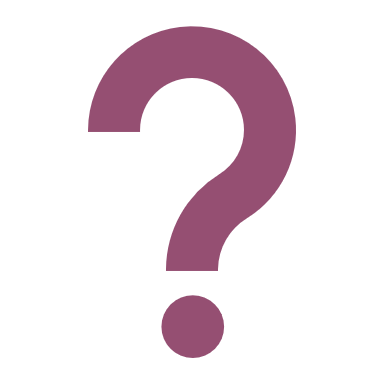 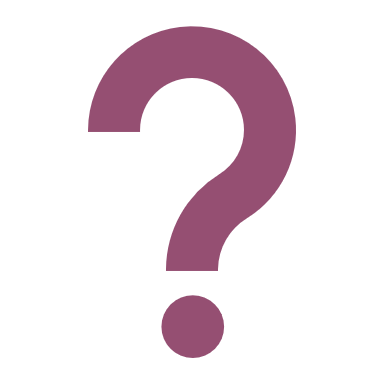 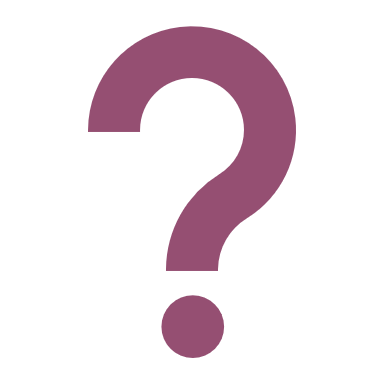 Swap Threshold
Random Guess
Random Guess
Random Guess
ACTIVATE
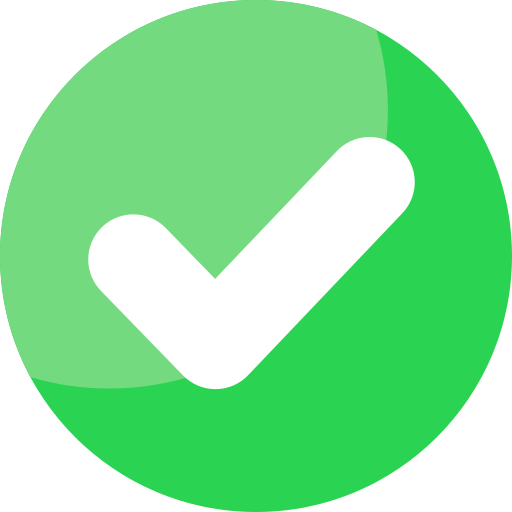 3+ Years of Security
Security    Performance
SWAP
SWAP
ACTIVATE
6
RRS Security Pitfall: Latent Activations
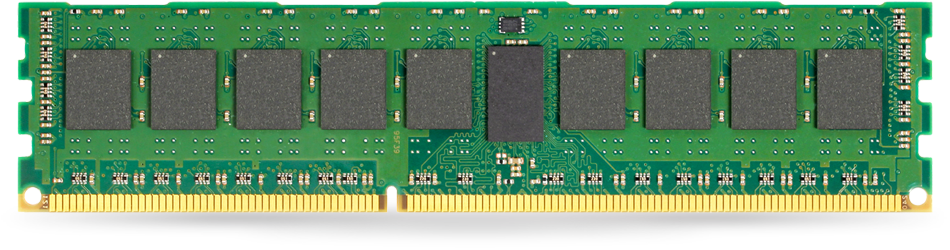 0
Swap
Bit Flip
Memory Controller
ACTIVATE
Swap Buffer
SWAP
Swap Buffer
Swap Operation  1 Latent Activation
ACTIVATE
7
RRS Security Pitfall: Latent Activations
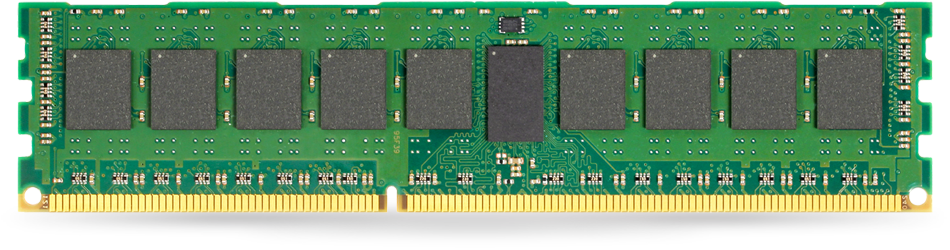 0
Swap
Bit Flip
SWAP
SWAP
UNSWAP
Unswap-Swap Operation  2 Latent Activations
ACTIVATE
8
Juggernaut Attack
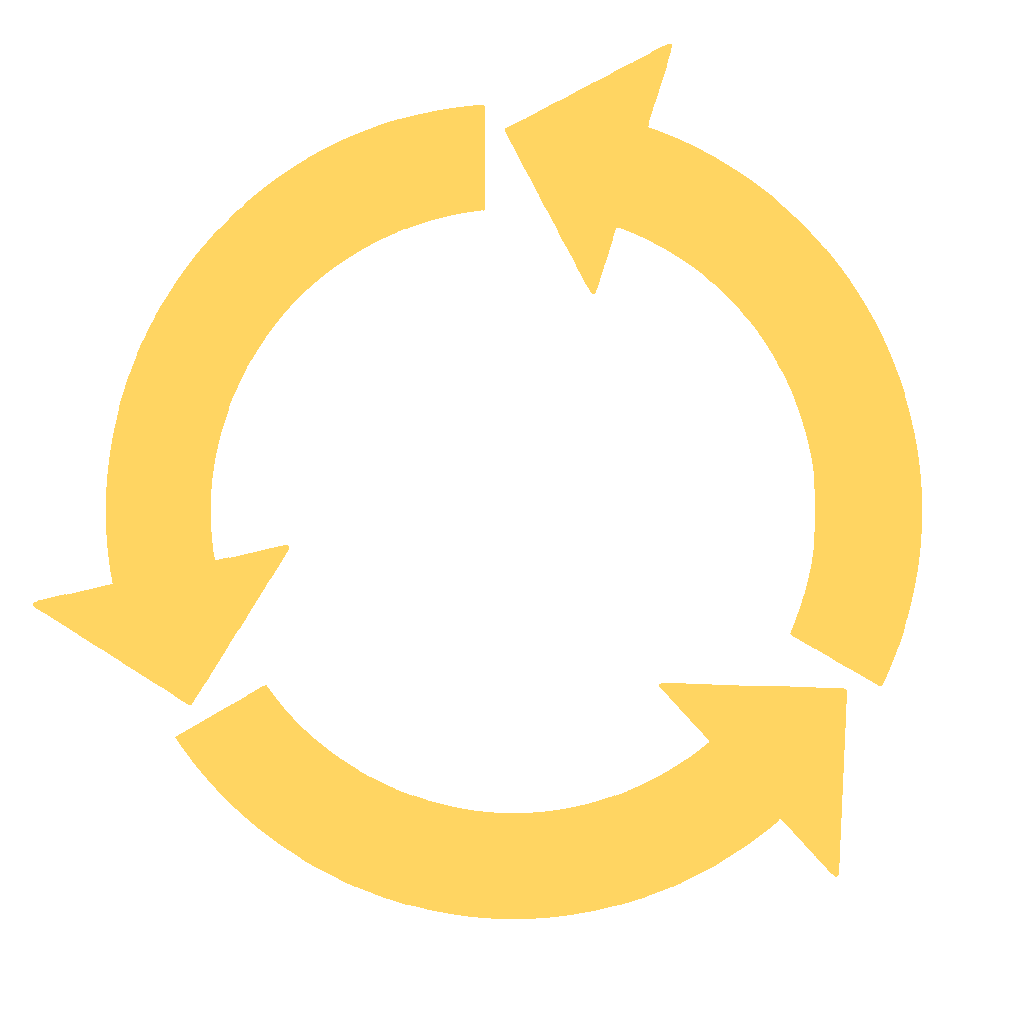 ACTIVATE AGGRESSOR
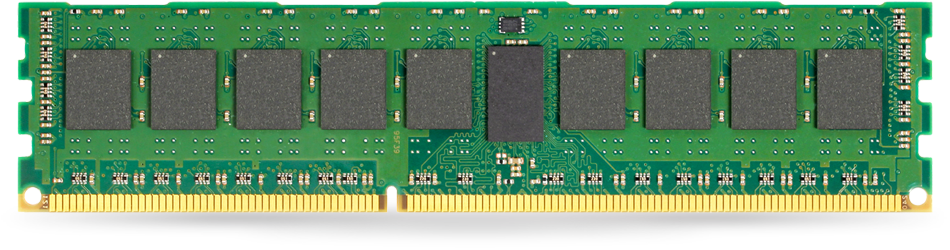 1
Exploit latent activations
0
Swap
Bit Flip
ACTIVATE
ACTIVATE
9
Juggernaut Attack
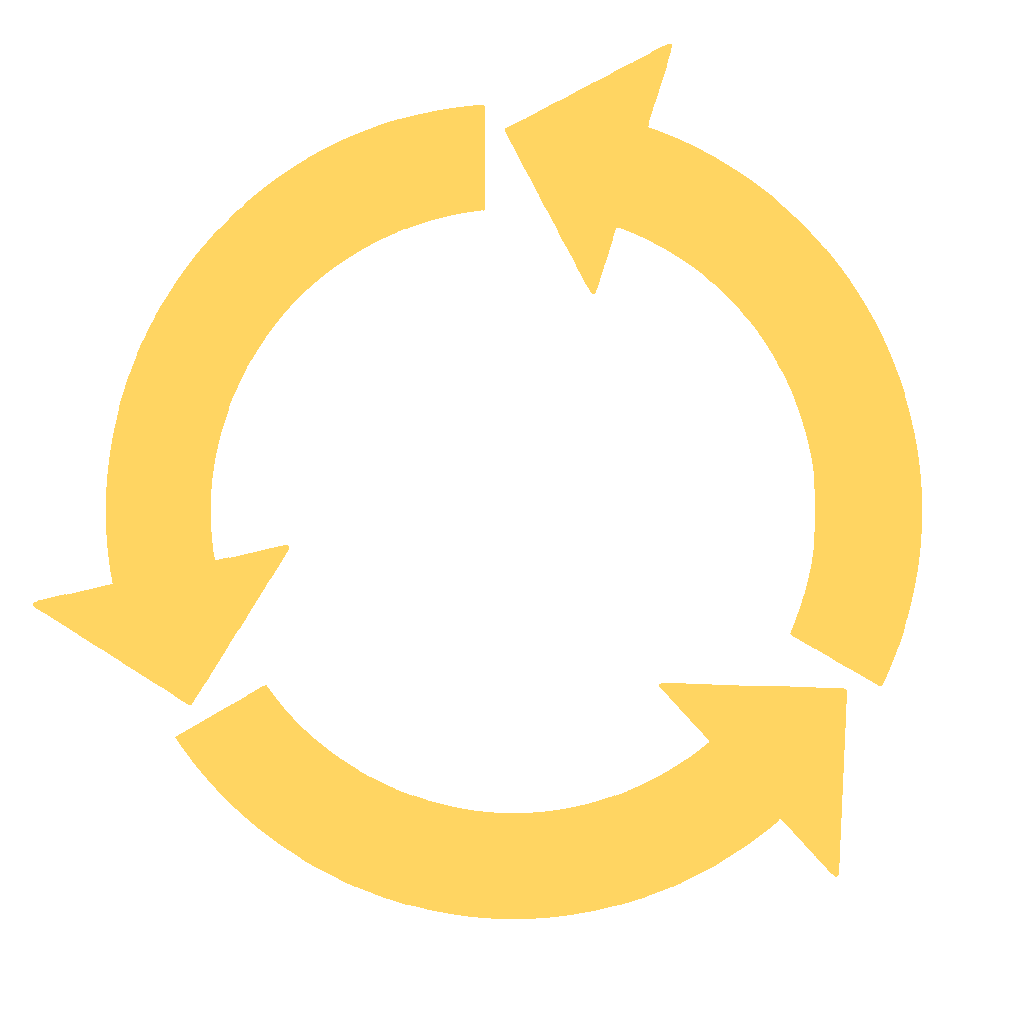 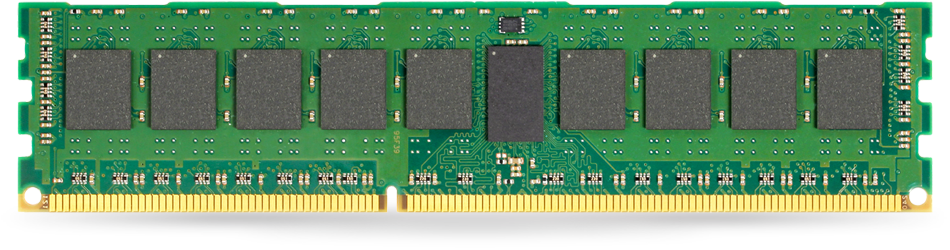 1
Exploit latent activations
0
Swap
Bit Flip
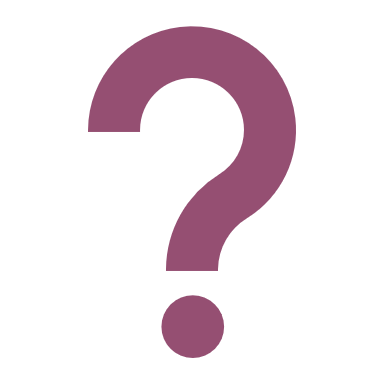 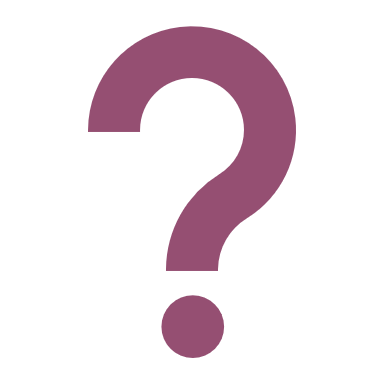 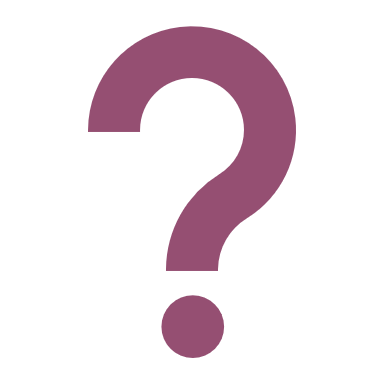 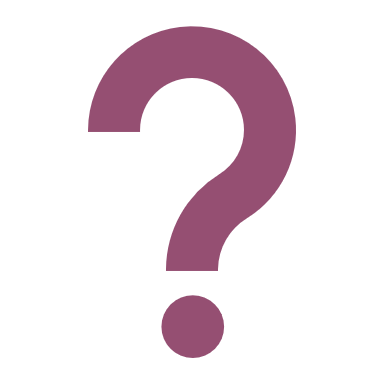 Random Guess
2
Random Guess
Random Guess
Random Guess
Guess Aggressor
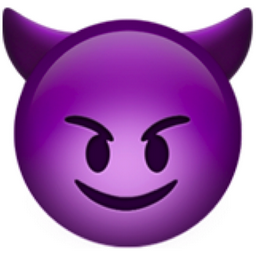 Break RRS in < 4 hours
Please see the paper for a detailed security analysis
10
Secure Row-Swap (SRS)
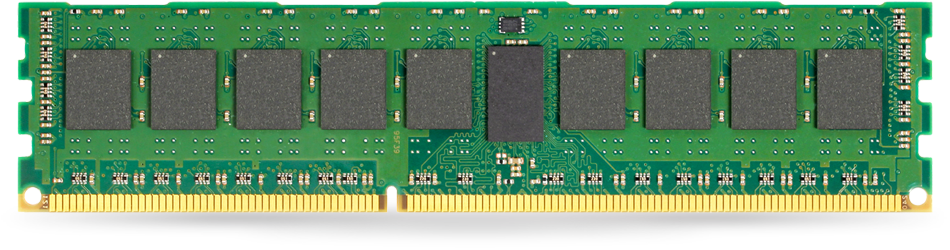 Unswap
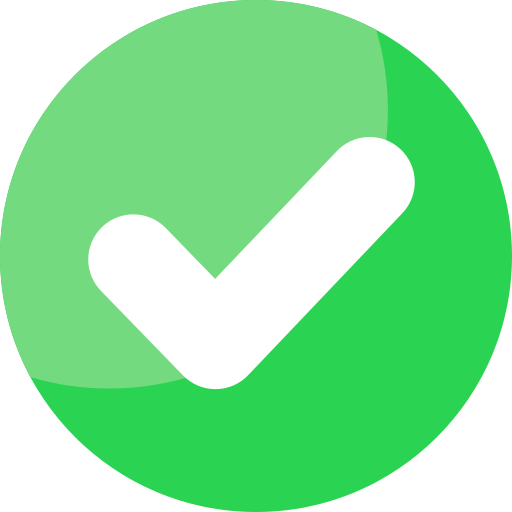 0
Swap
Bit Flip
Swap-Only
ACTIVATE
ACTIVATE
Latent Activations
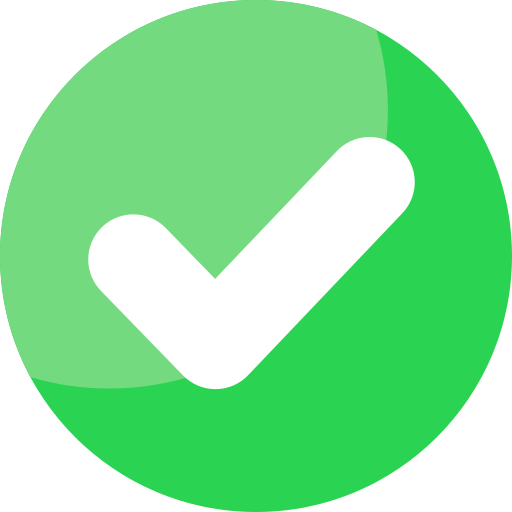 2+ Years of Security
ACTIVATE
11
Secure Row-Swap (SRS)
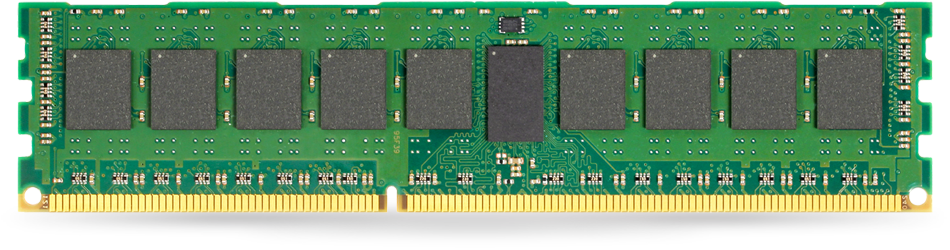 Randomized Row-Swap (RRS)
Secure Row-Swap (SRS)
Unswap
0
Swap
Bit Flip
…
…
Refresh
Refresh
Refresh
Refresh
Time
Time
Latency Spike
Unswap
…
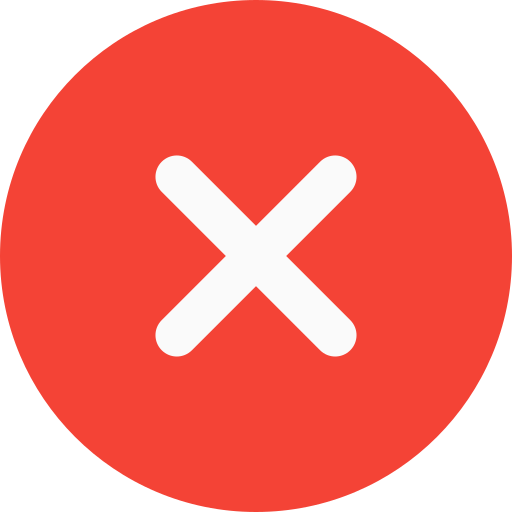 Performance Degradation
12
Secure Row-Swap (SRS)
Key Idea: Delay unswaps using two separate tables
Unswap Rows in Epoch 2
Unswap Rows in Epoch 3
Unswap Rows in Epoch 1
Odd Table
Epoch 1
Epoch 2
Epoch 3
Epoch 4
Time
Even Table
Refresh
Refresh
Refresh
Refresh
Refresh
Storing General Mapping
Idle
For Unswap
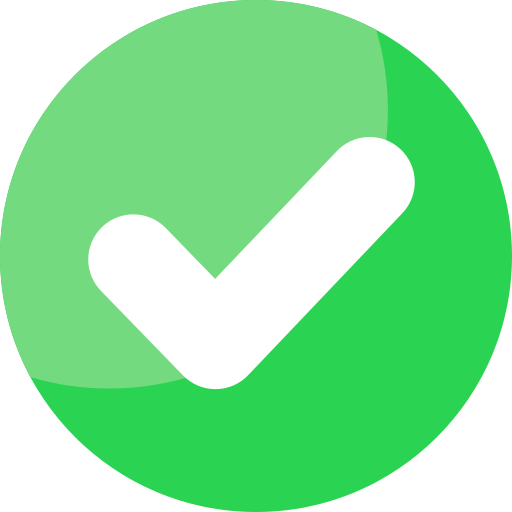 No Performance Overhead
13
Implementation  of Secure Row-Swap
Row Indirection Table (RIT)
Not Swapped
Even
Odd
ACCESS
Tracker
Swapped
Place-Back Buffer
UNSWAP
Please see the paper for our detailed implementation
Memory Controller
DRAM
14
Insight: Scalable & Secure Mitigation
Outlier rows: Bypassing SRS  Cause Bit Flips
Row Hammer Threshold = 4800Swap Threshold = 1600
15
Insight: Scalable & Secure Mitigation
Few outliers bypass SRS
Pin these outliers in LLC!
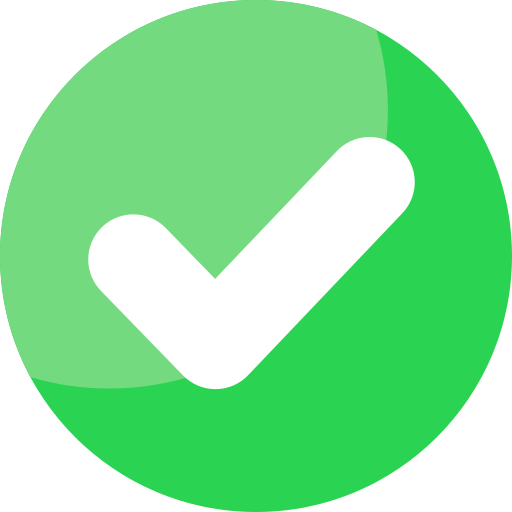 Better Scalability
16
Scalable and Secure Row-Swap
Cache Lines
Swap
Bit Flip
0
Cache Lines
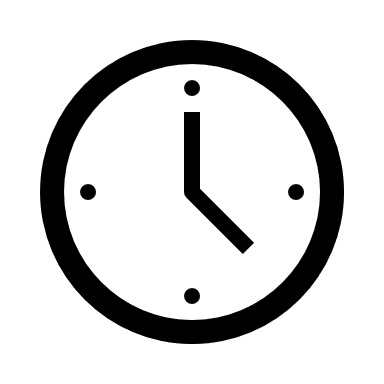 . 
. 
.
Cache Lines
Every 31 days
Cache Lines
Pinning Region
Last Level Cache
DRAM
17
Scale-SRS: SRAM Overhead
Overhead Per Bank
Row Indirection Table (RIT)
Even
Odd
Tracker
Place-Back Buffer
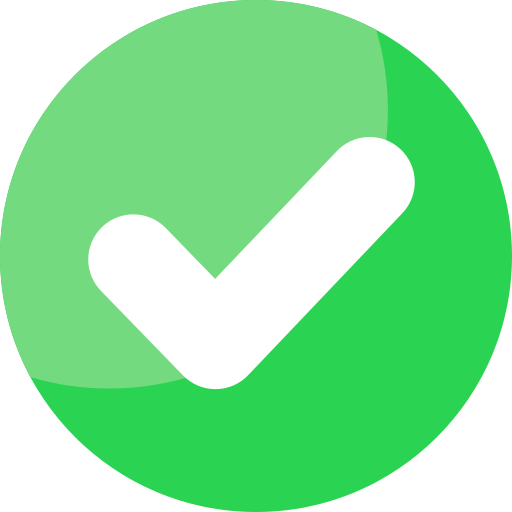 3.3X lower SRAM Overhead
Memory Controller
18
Scale-SRS: Performance
Row Hammer Threshold: 1200
Less than 1% performance overhead
19
Summary
Juggernaut  Breaks Randomized Row-Swap (RRS) in < 4 hours
Secure Row-Swap: Secure against 2+ years of continuous attacks
Scalable & Secure Row-Swap  Scalable and Low-Cost Mitigation
20
Thank You!
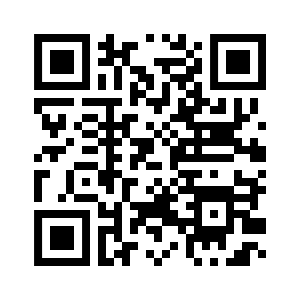 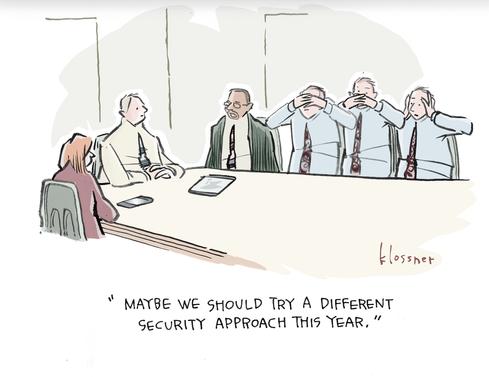 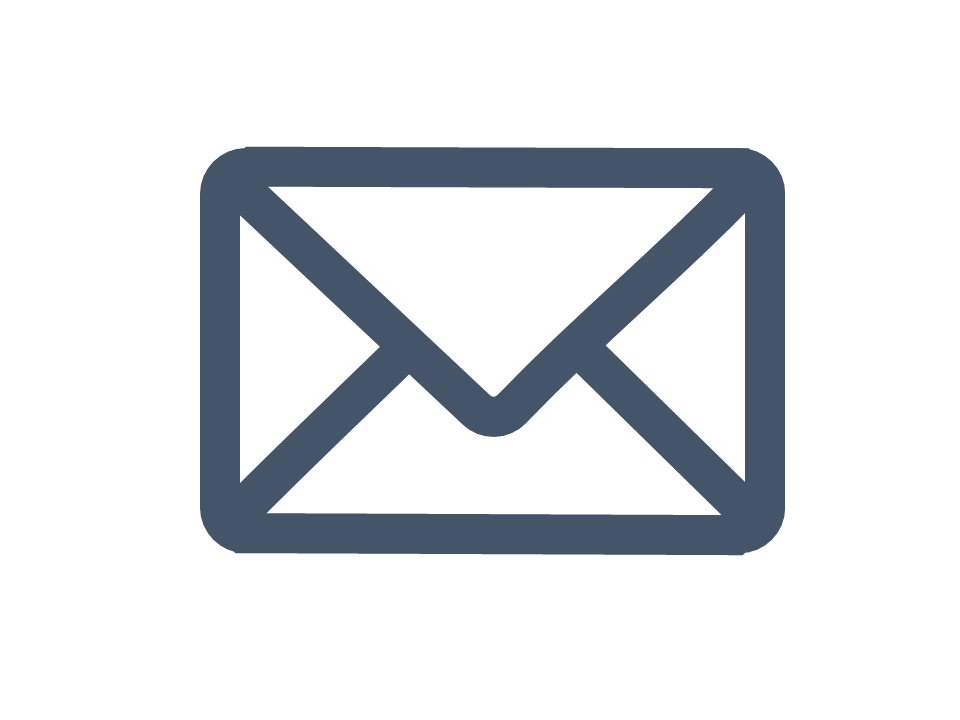 jhwoo36@ece.ubc.ca
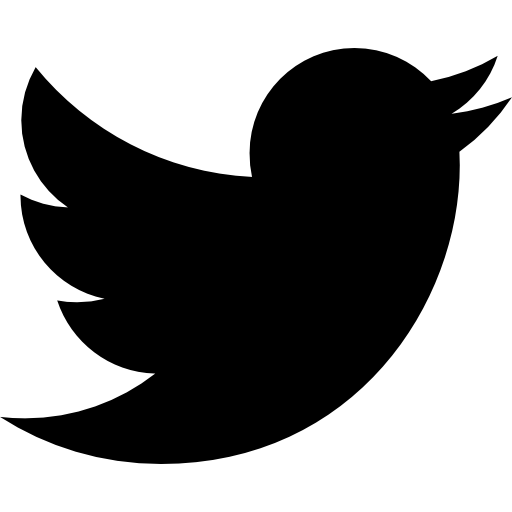 JeonghyunW
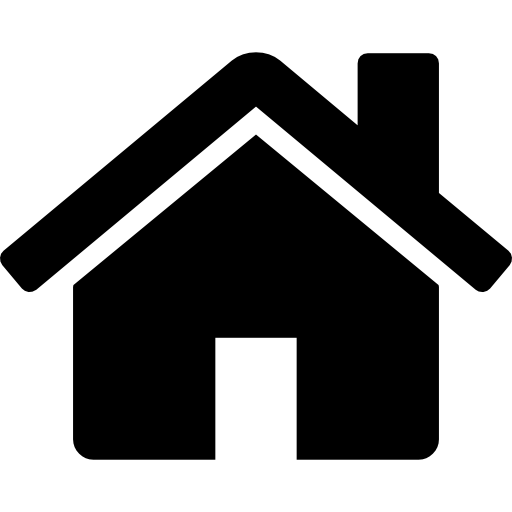 jeonghyunwoo0306.github.io
21
RRS versus Scale-SRS
< 4 hours
2+ Years
Security
Security
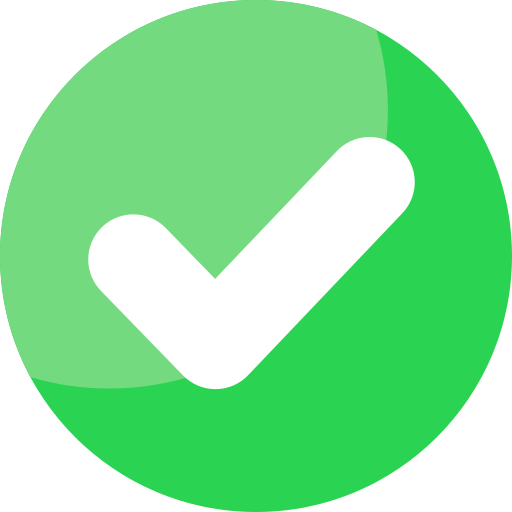 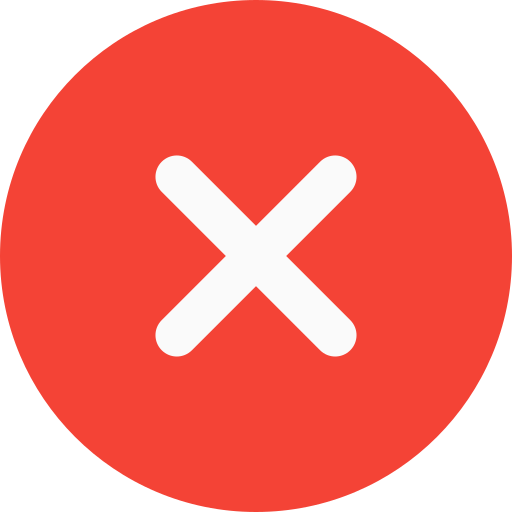 Storage Overhead
Performance Overhead
Performance Overhead
Storage Overhead
RRS
Scale-SRS
5%
< 1%
3.3X lower
250KB SRAM/Bank
22